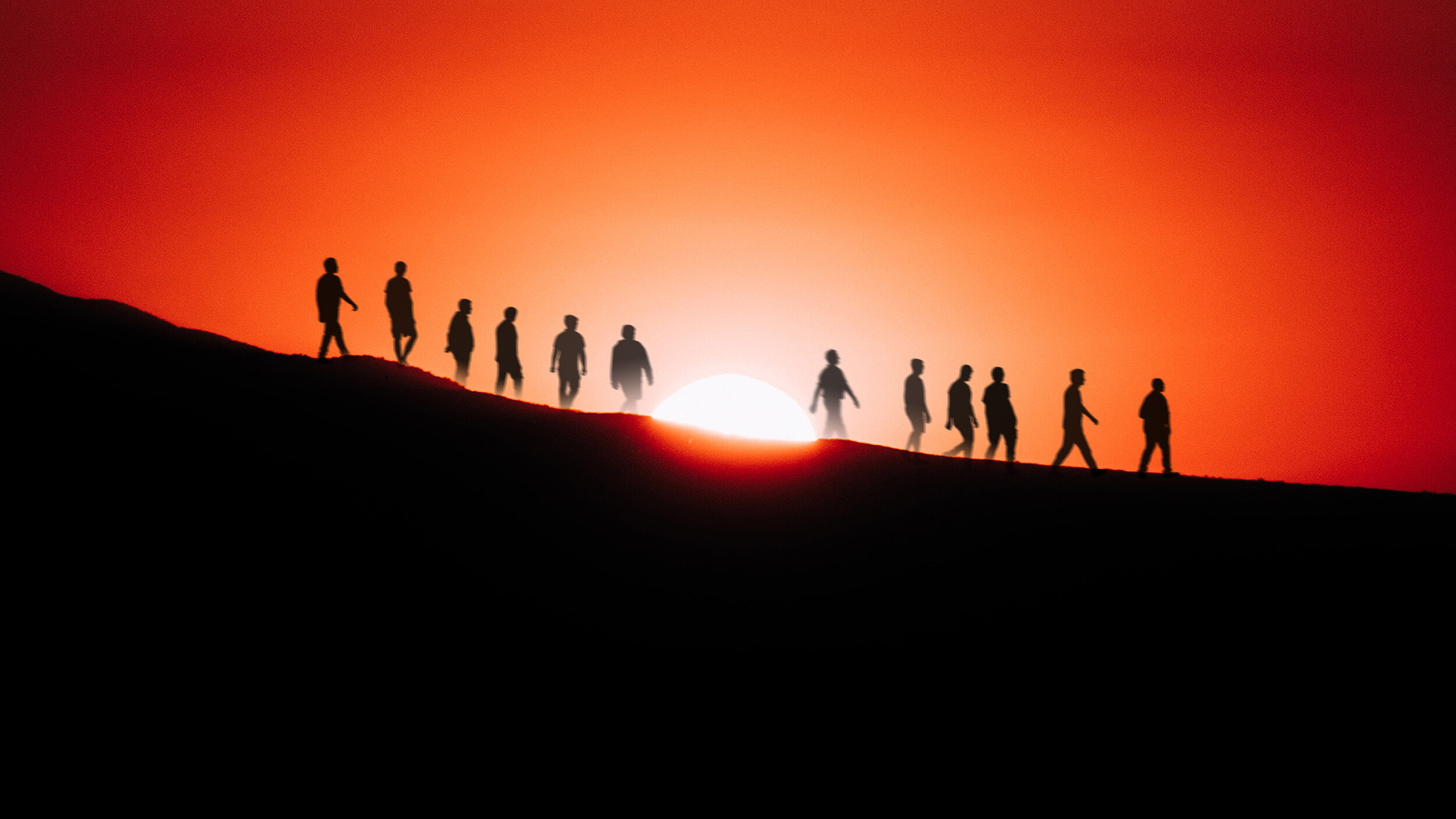 Jesus and His Apostles
1. They Were With Jesus
Then He appointed twelve, that they might be with Him and that He might send them out to preach, 
and to have power to heal sicknesses and to cast out demons: 
Mark 3:14-15
2. They Received Specific Training and Preparation
Matthew 10
They Were Commissioned - vs. 5-8 
They Were Instructed - vs. 9-15
They Were Warned - vs. 16-26
They Were Encouraged - vs. 27-33
3. They Got Hands-On Experience
Matthew 14:13-21
“You give them something to eat” - v. 16

John 6:6-13
They brought what they found - vs. 8-9 
They seated the multitude - v. 10 
They distributed the food - v. 11 
They gathered leftovers - vs. 12-13
4. They Had Privileges and Responsibilities
Matthew 16:13-20
The apostles would be given the keys of the kingdom of heaven - v. 19
Their preaching would grant entrance into the kingdom/church 
Their preaching revealed the doctrines that govern the kingdom/church - Acts 2:42
5. They Learned From Their Failures
Matthew 17:14-21
They failed to cast out the demon because of their unbelief - vs. 19-21

They failed because they relied on themselves and not the Lord. 
They could not repeat this mistake in the future!
Jesus and His Apostles
They Were with Jesus
They Received Specific Training and Preparation
They Got Hands-On Experience
They Had Privileges and Responsibilities
They Learned from Their Failures
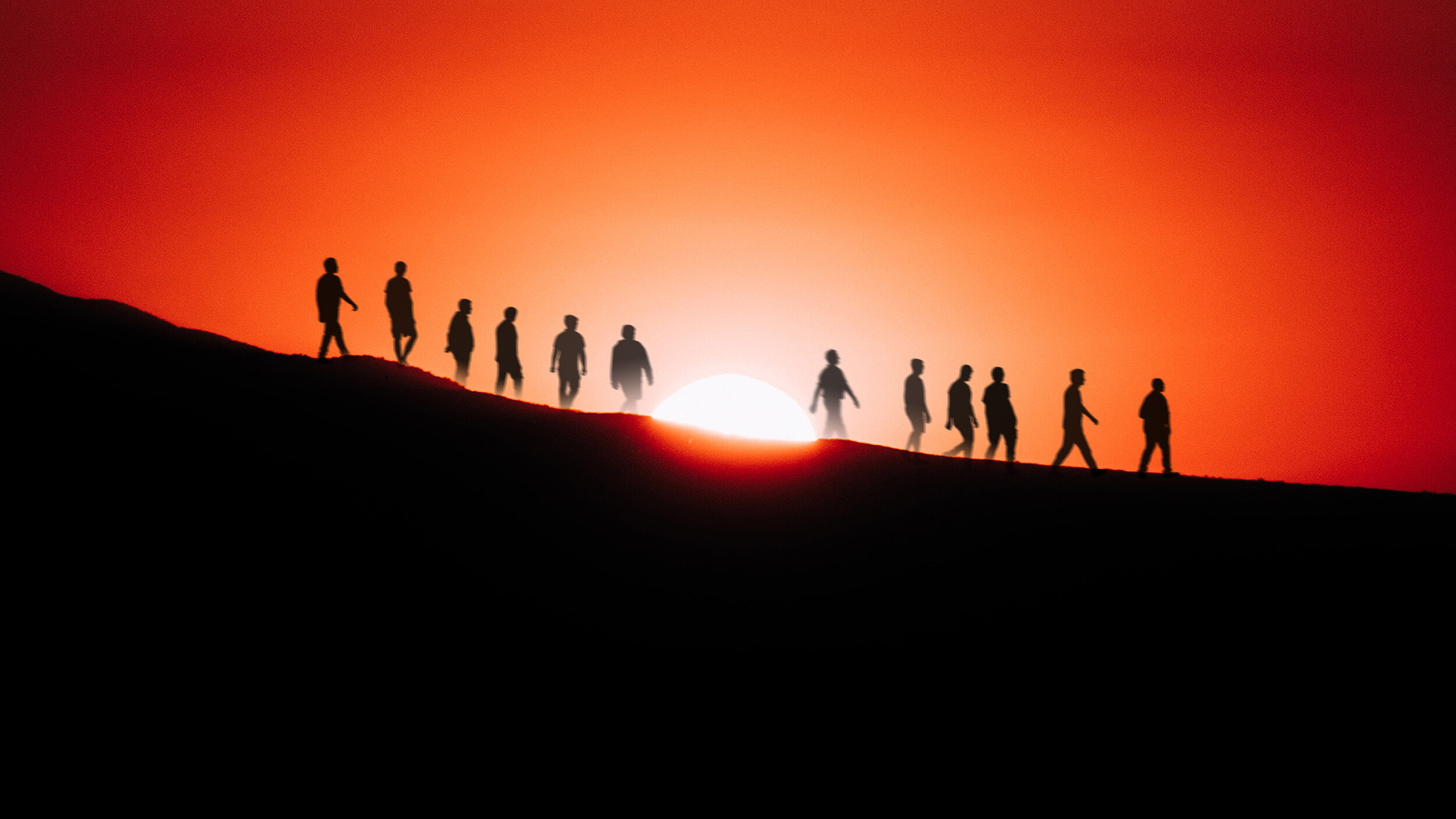